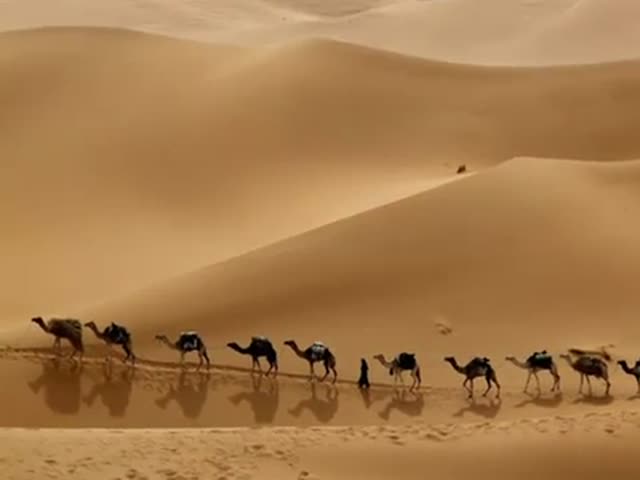 Структурное подразделение детский сад «Золотой петушок»
ГБОУ Самарской области средней общеобразовательной школы №2 
п.г.т. Усть-Кинельский городского округа Кинель Самарской области
X окружной конкурс исследовательских работ и творческих проектов«Я – исследователь – 2022»
«Загадки пустыни»
Авторы : Козева Ралина
                 Зенина Есения
Воспитатели:  Стрельбицкая О.С.
Горшенина А.Д.
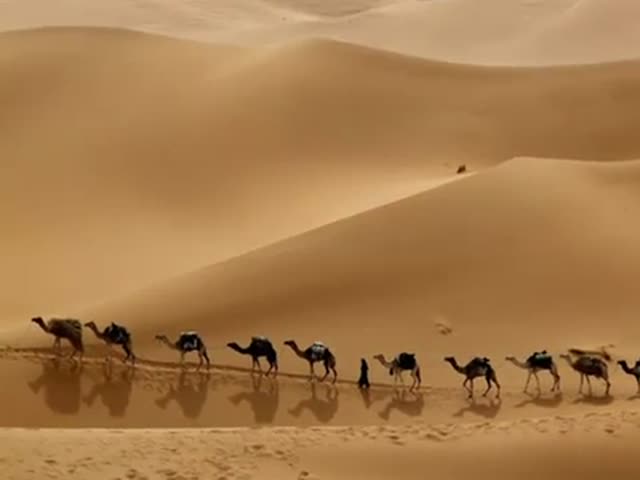 АКТУАЛЬНОСТЬ
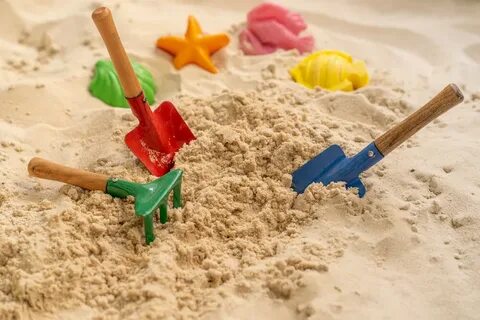 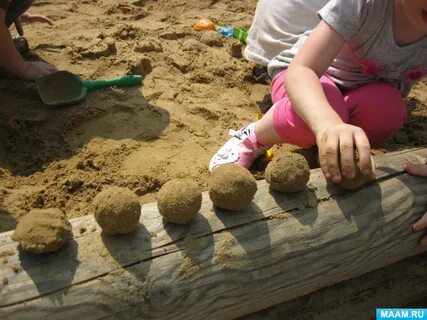 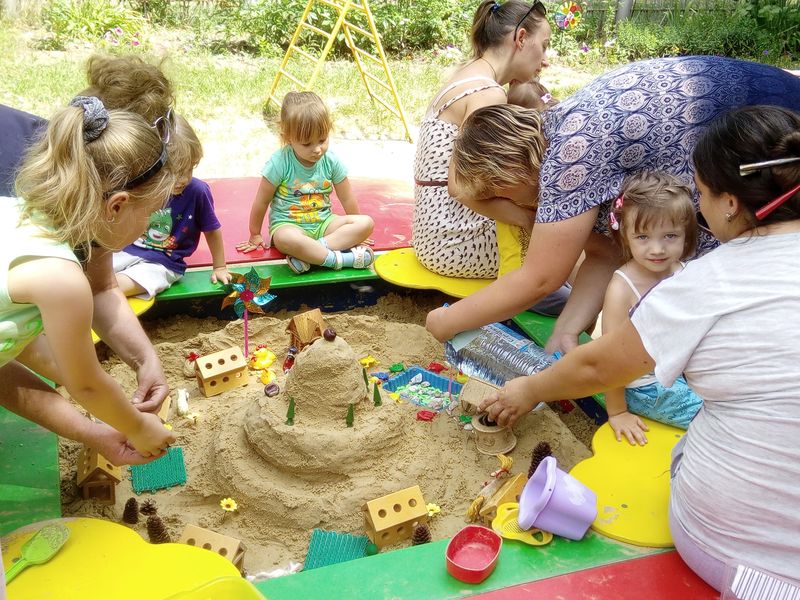 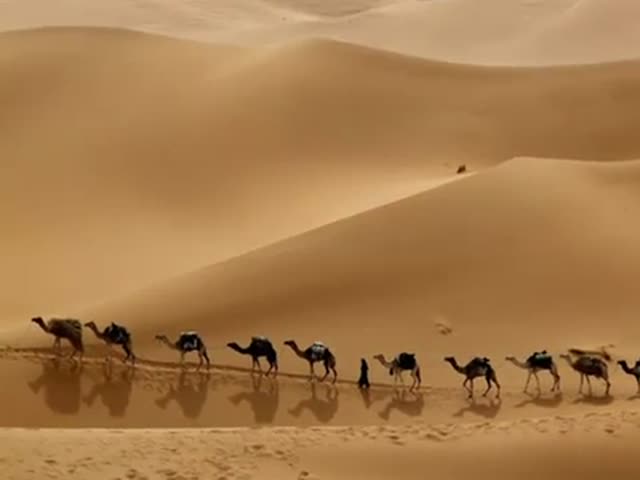 ЦЕЛЬ: расширить свои знания о песке и о местах, где его очень много - о пустынях
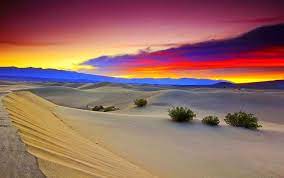 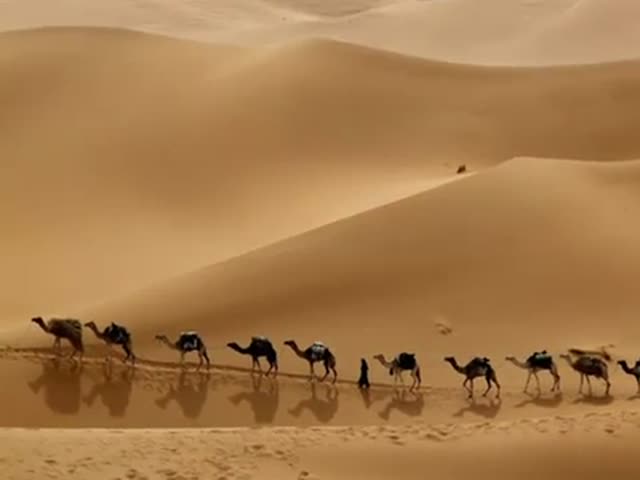 ЗАДАЧИ :
Изучить природные условия пустыни;
Собрать больше знаний о свойствах песка;
Сделать макет природной зоны « Пустыня» для уголка природы в нашей группе.
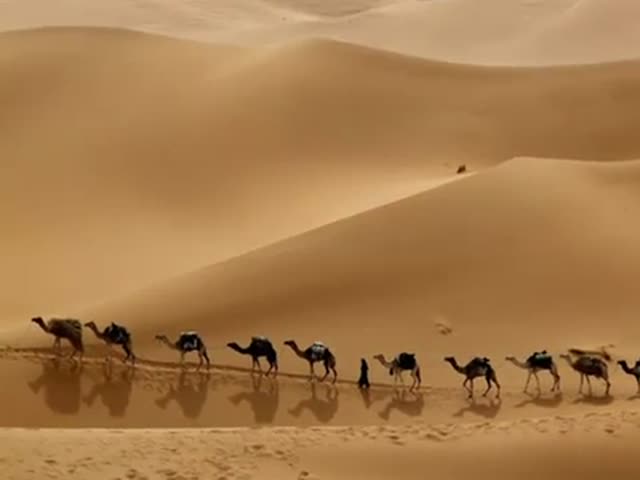 ГИПОТЕЗА: мы предположили, что пустыня – это не значит пусто. Пустыни - это интересные места на планете Земля
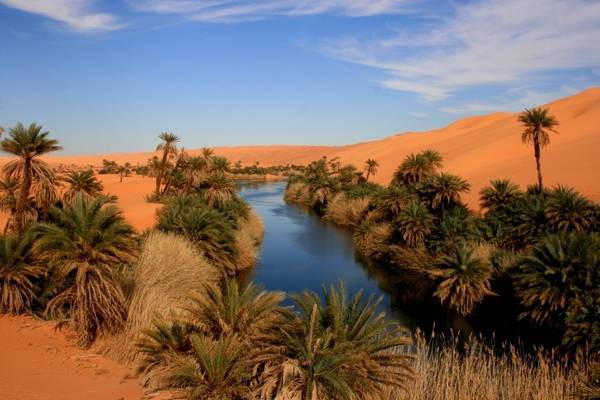 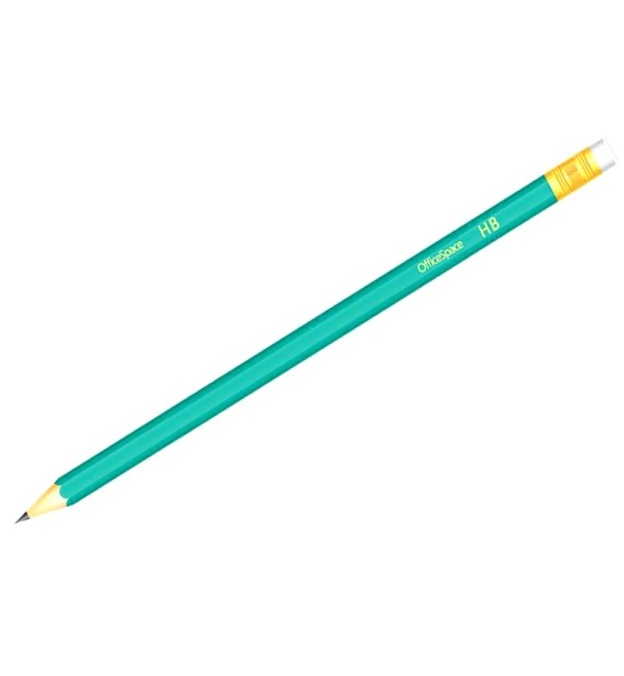 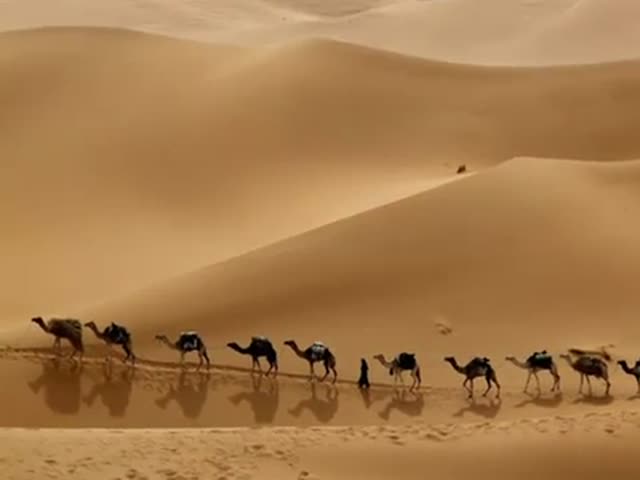 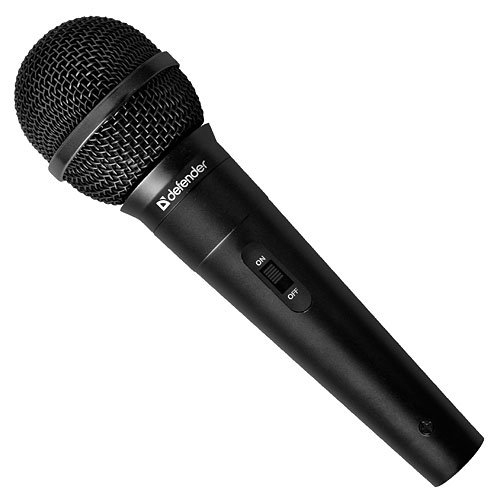 МЕТОДЫ ИССЛЕДОВАНИЯ:
Опрос родителей, воспитателей, детей и анализ результатов.
Просмотр и чтение познавательной и художественной литературы о пустынях, в том числе и в сети интернет.
Опыты и эксперименты, наблюдения.
Создание модели пустыни своими руками.
Закрепление материала (выставка рисунков)
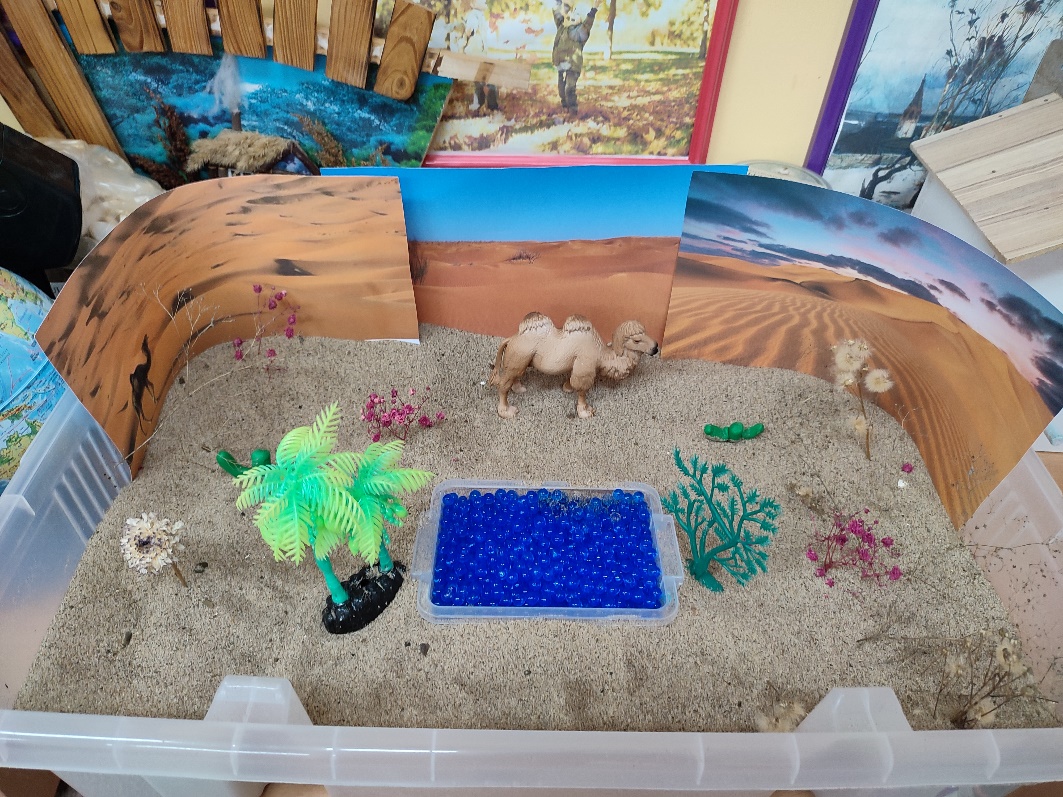 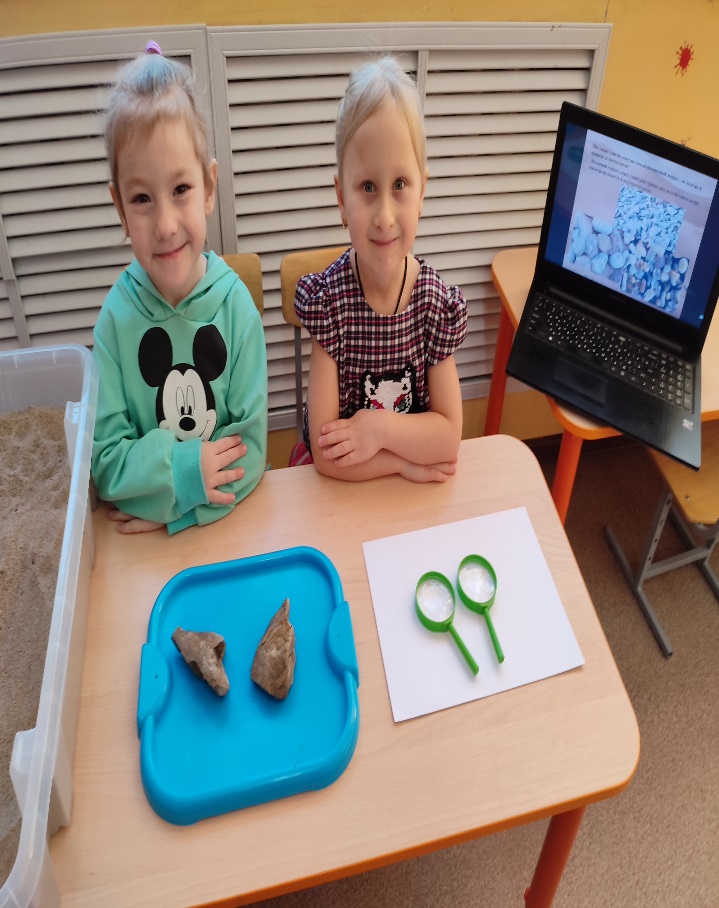 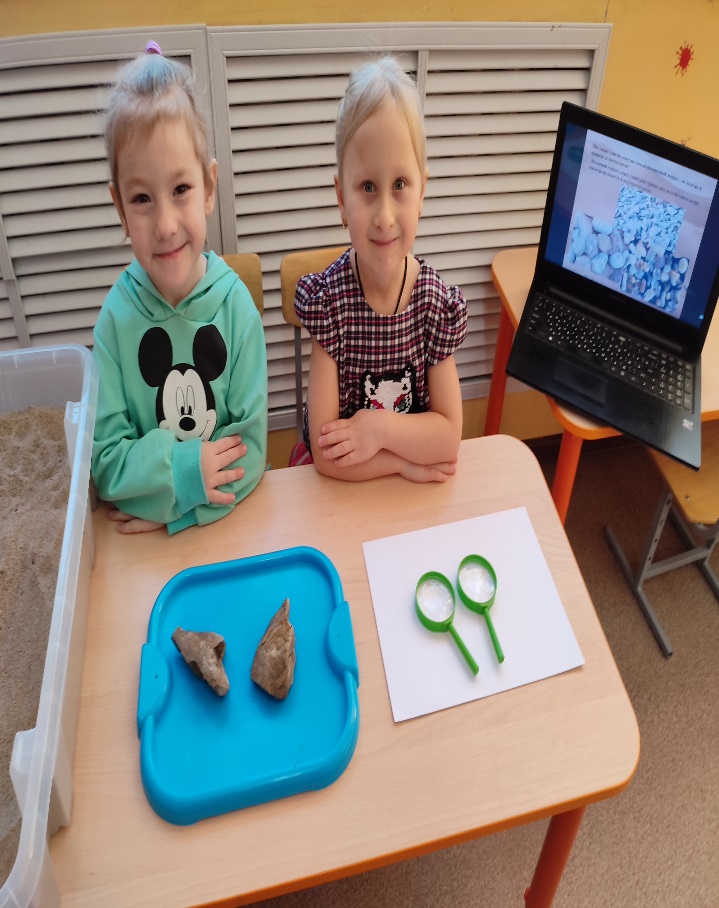 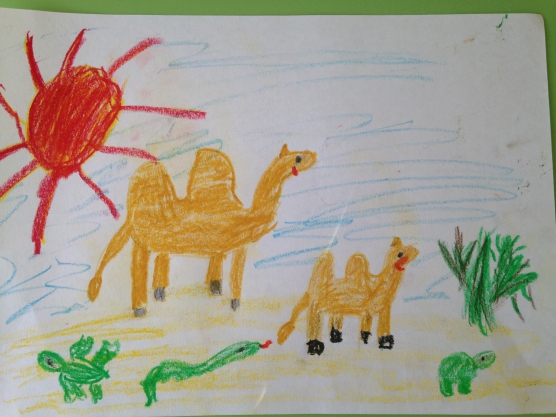 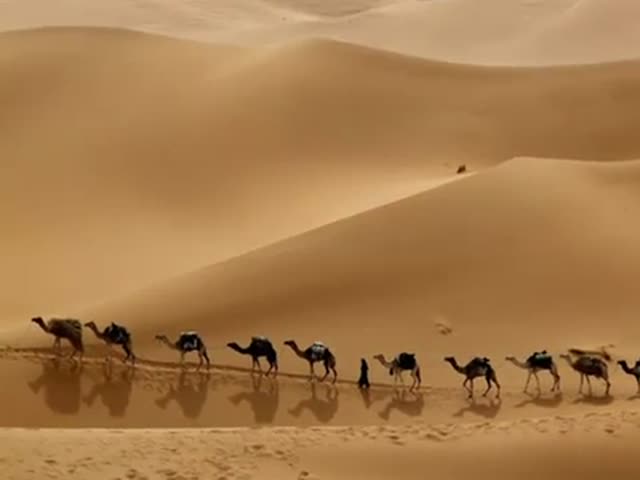 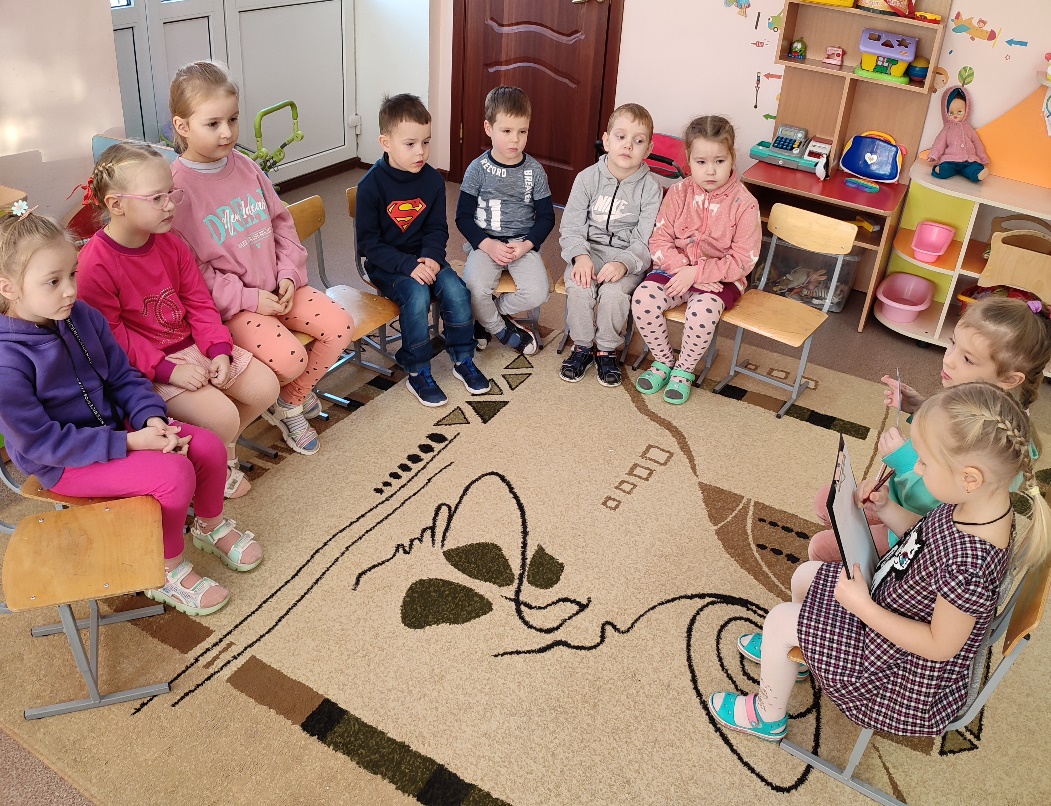 ОПРОС:
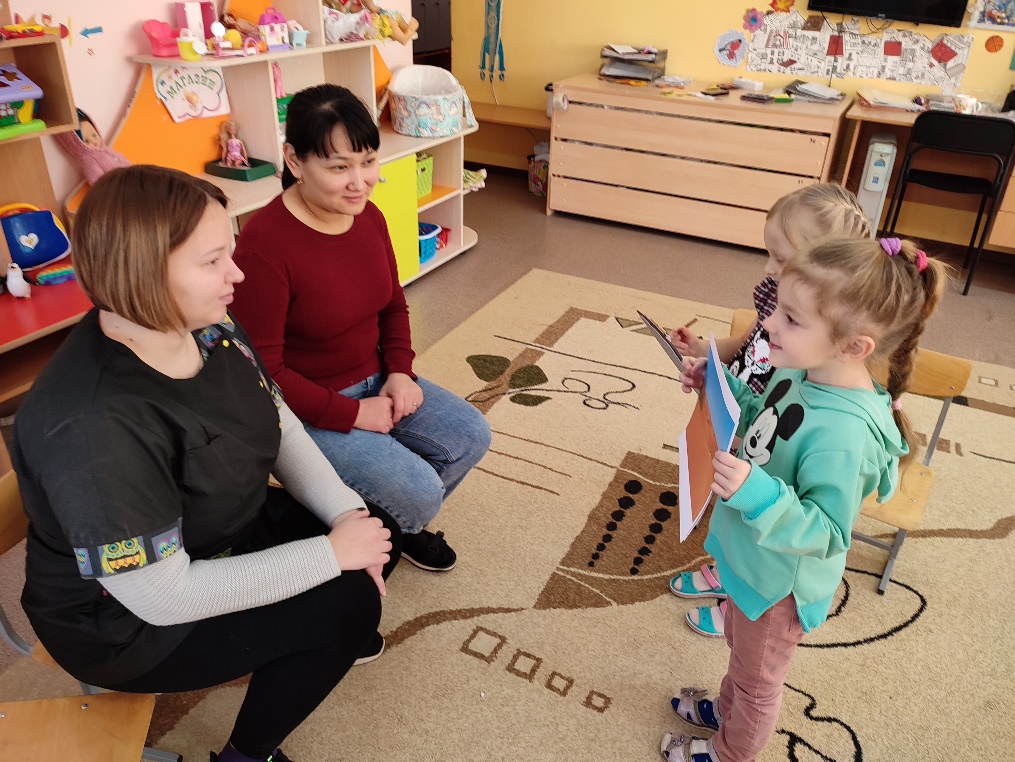 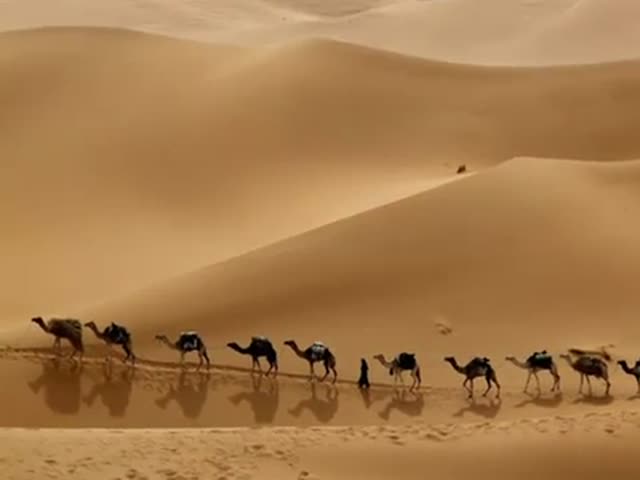 РЕЗУЛЬТАТ ОПРОСА:
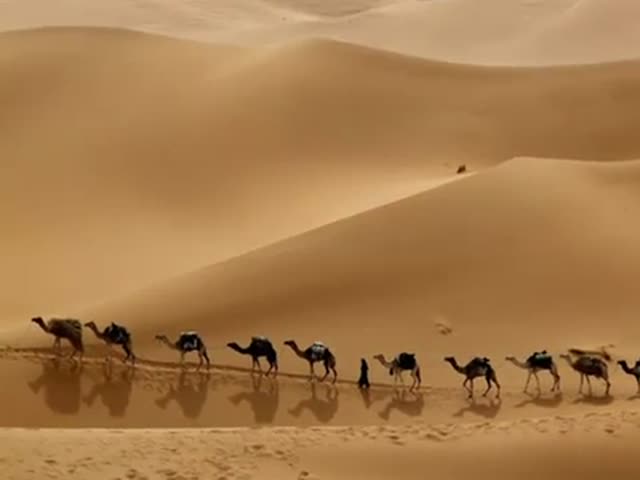 ХОД  ИССЛЕДОВАНИЯ:
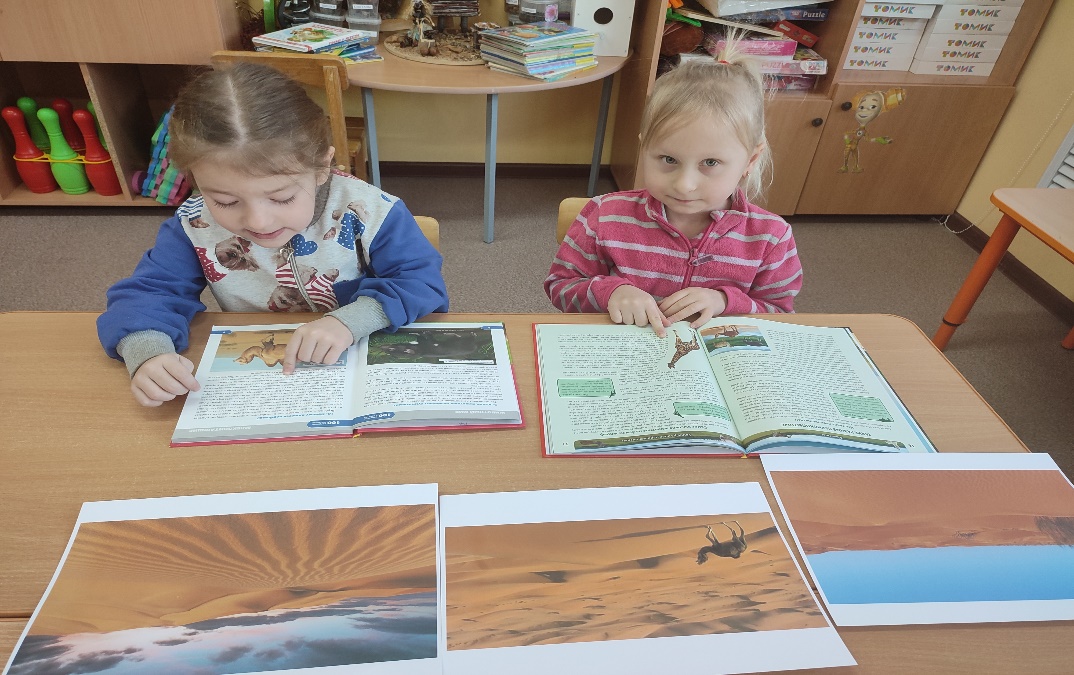 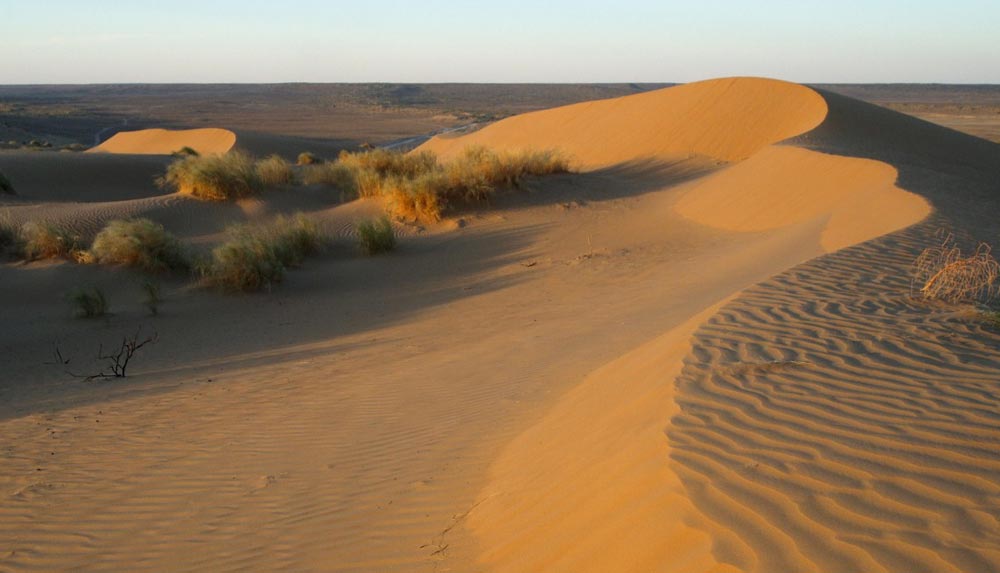 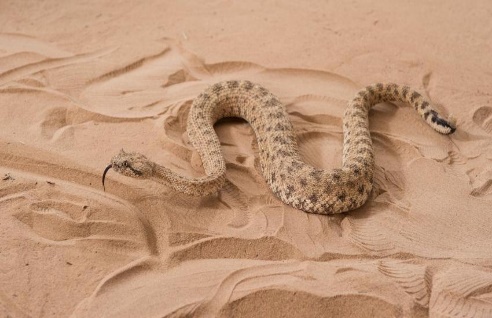 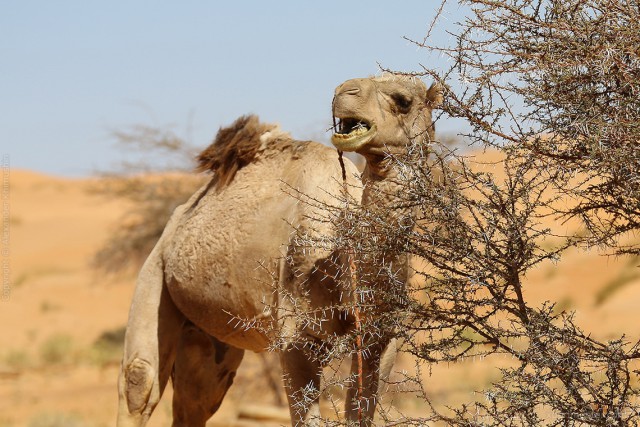 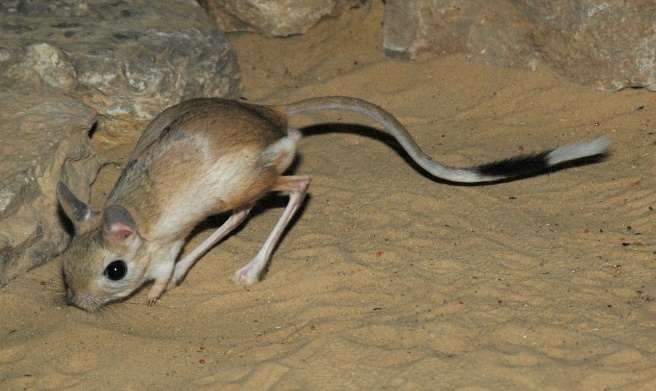 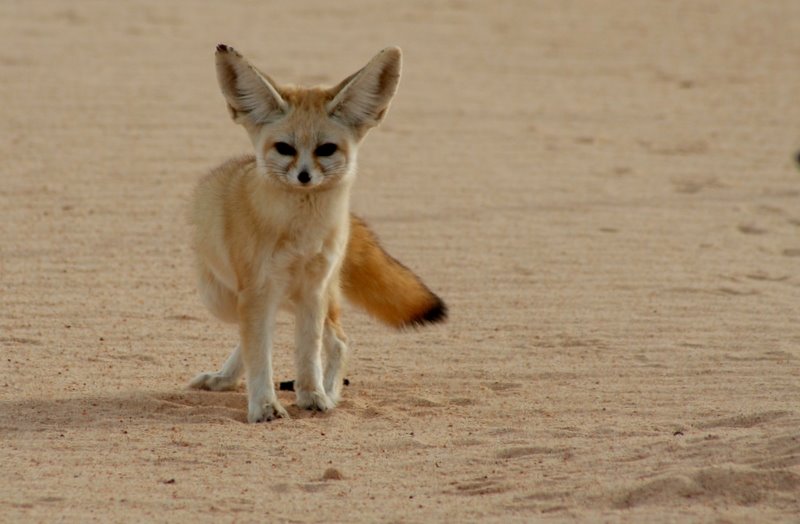 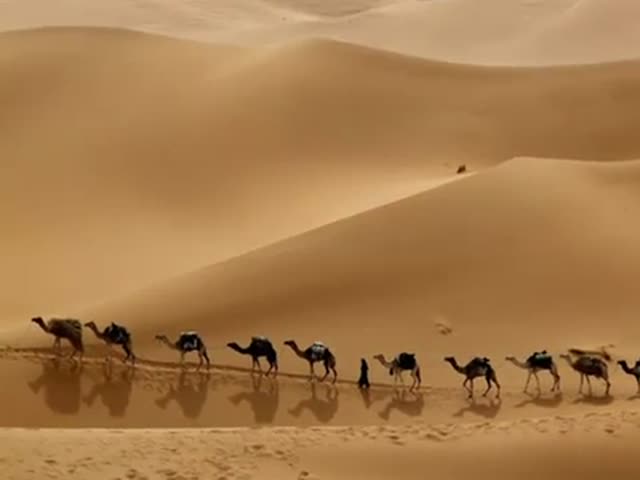 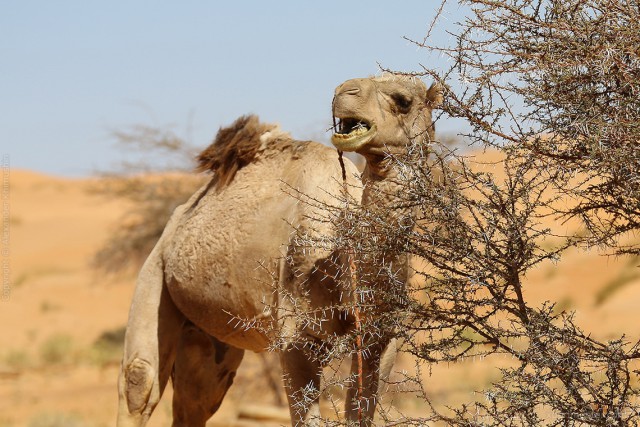 Кто же живет в пустыне?
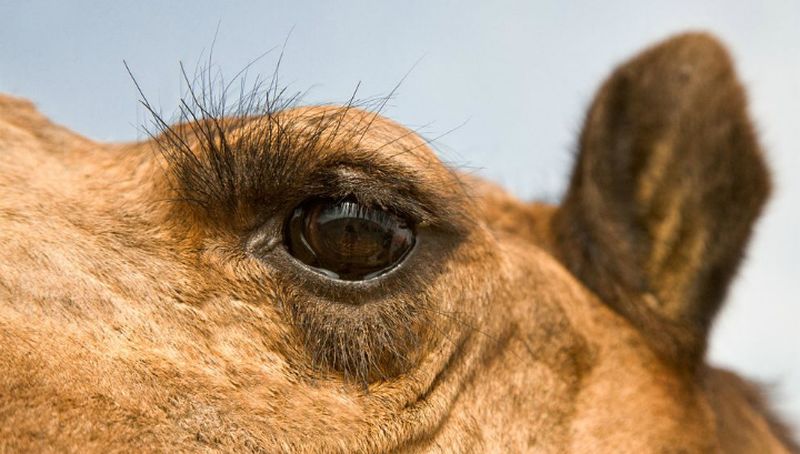 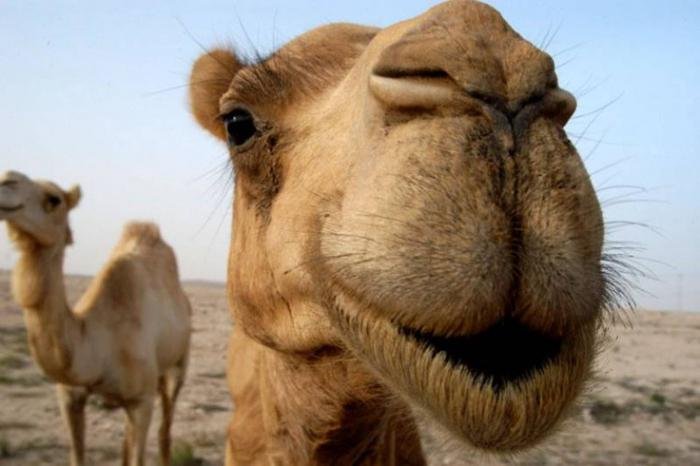 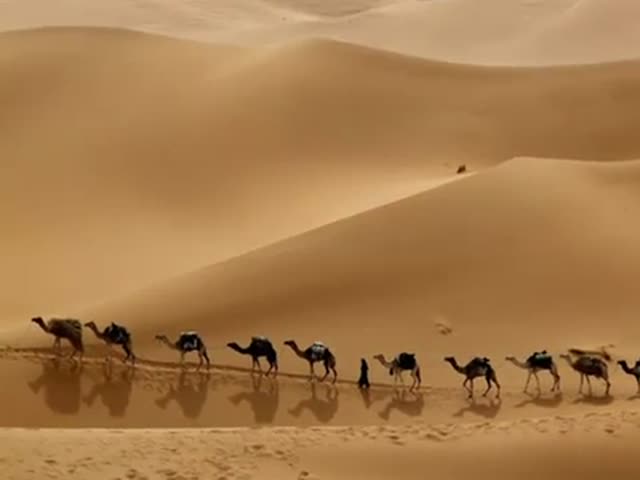 ОПЫТ №1Почему верблюд не проваливается в песок?
Вывод: у верблюда на подошве ног есть специальная широкая подушка, и это помогает ему идти по песку не проваливаясь
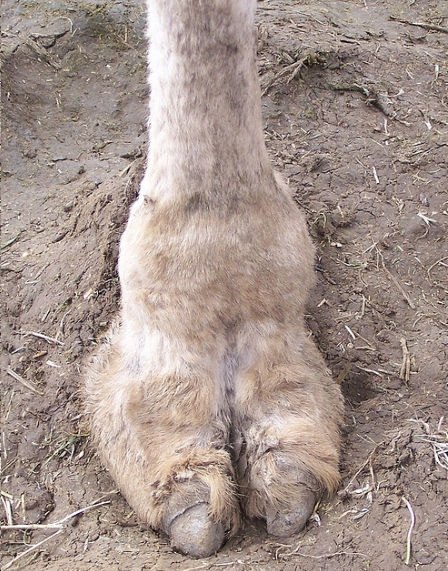 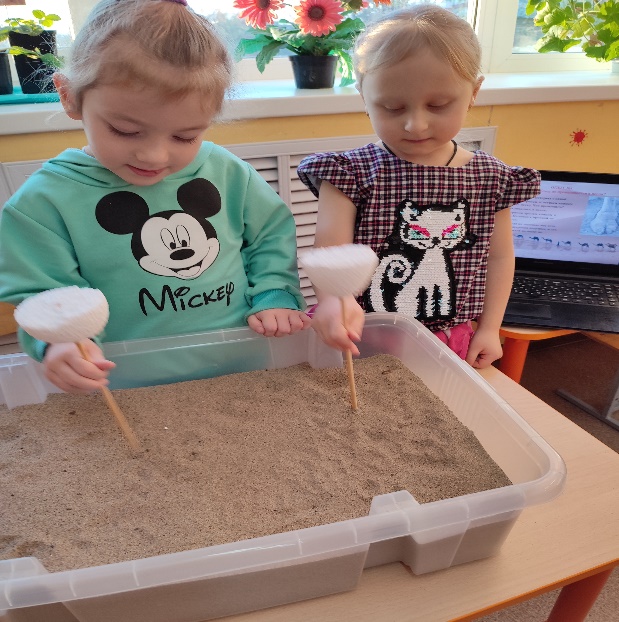 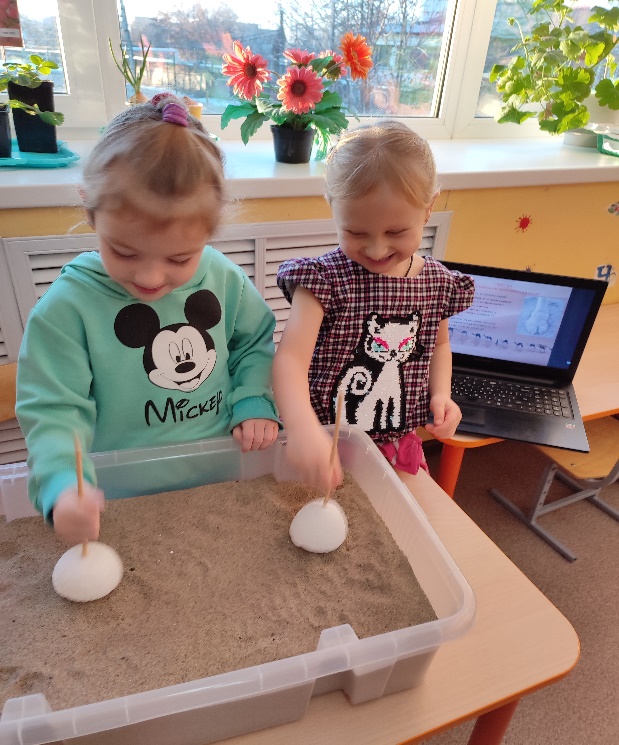 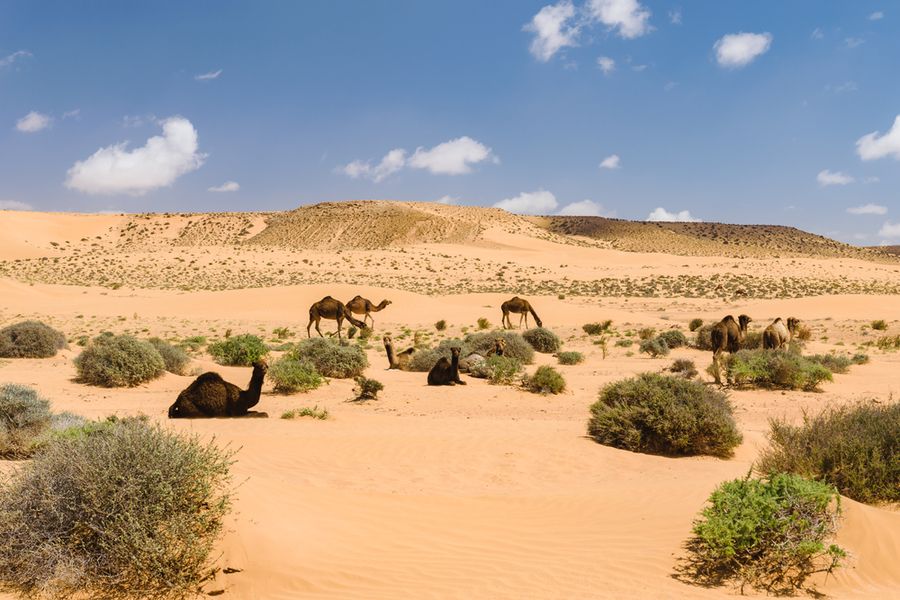 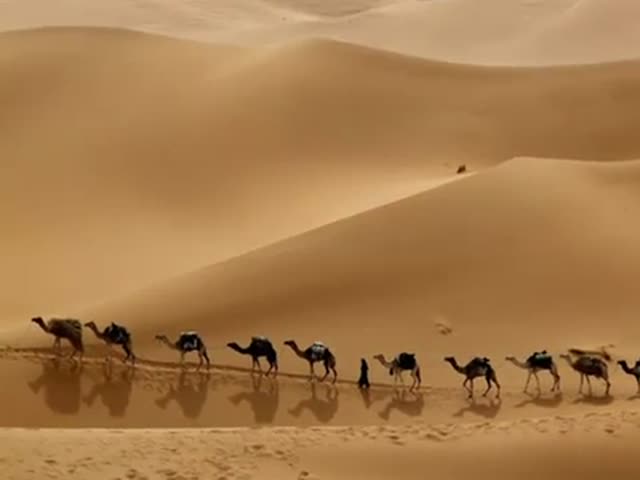 Что растет в пустыне ?
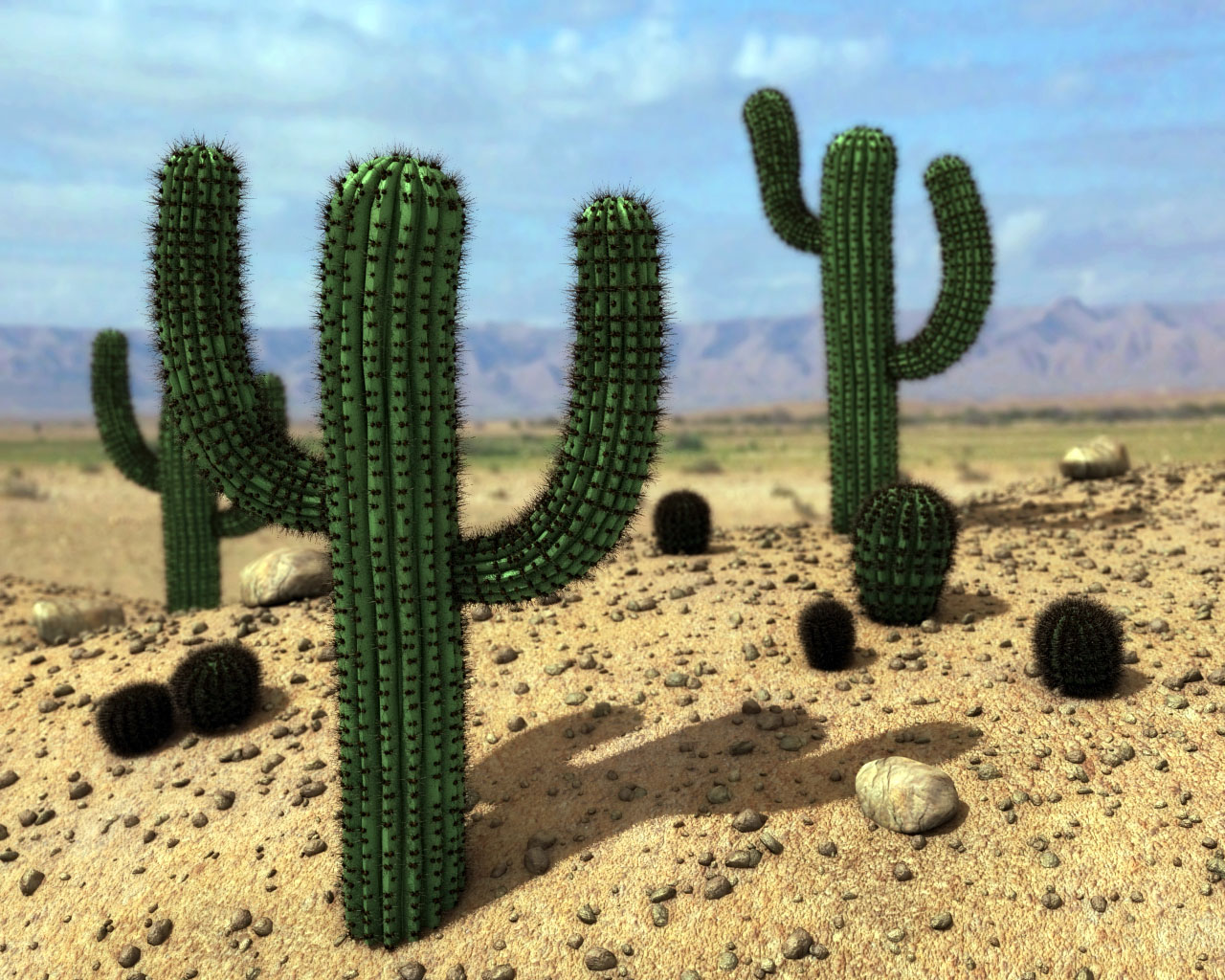 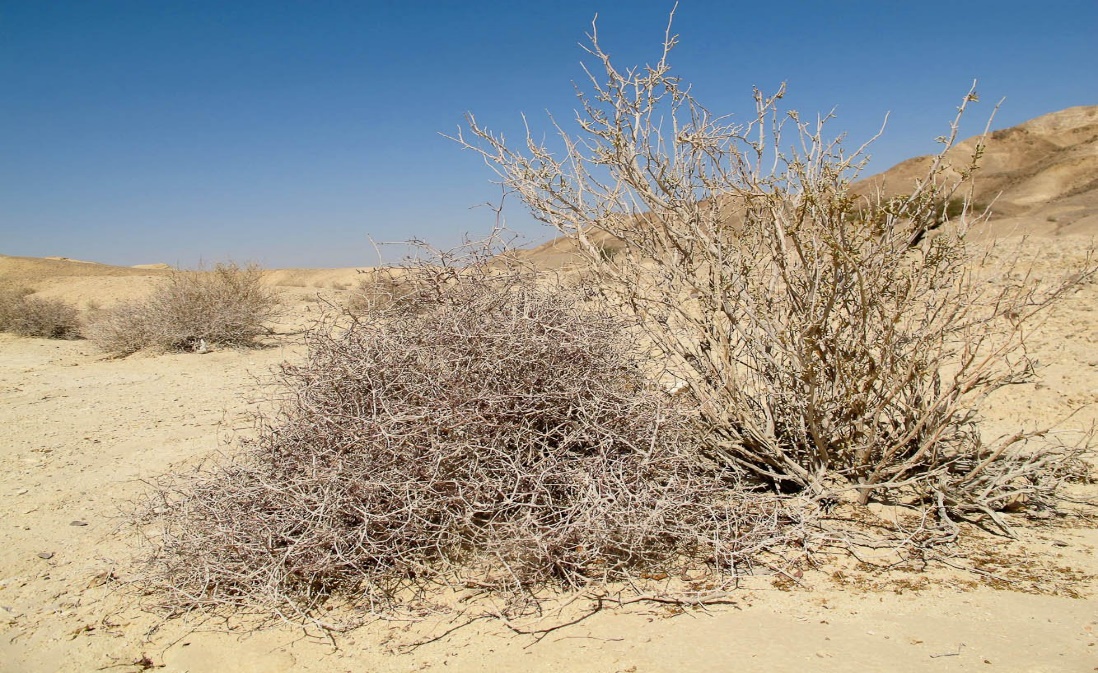 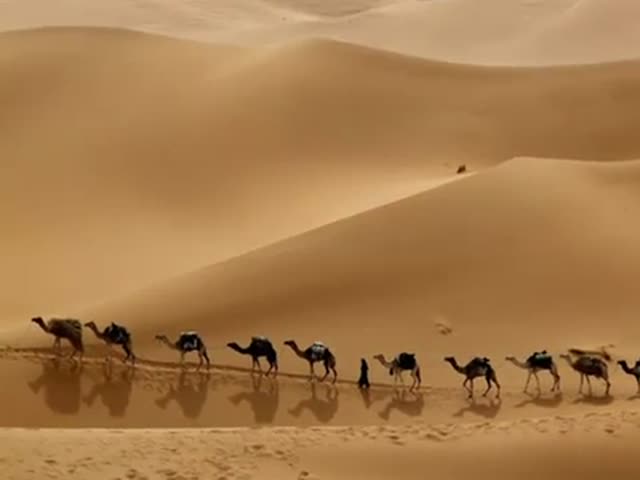 ОПЫТ № 2Как растения в пустыни сохраняют влагу?
Вывод: хорошо накапливается и сохраняется влага в тех растениях, стебли и корни которых имеют пористую структуру
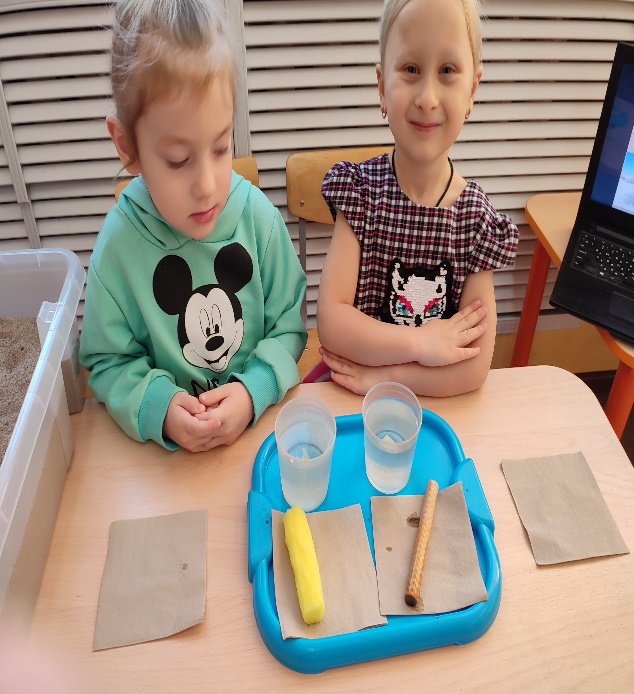 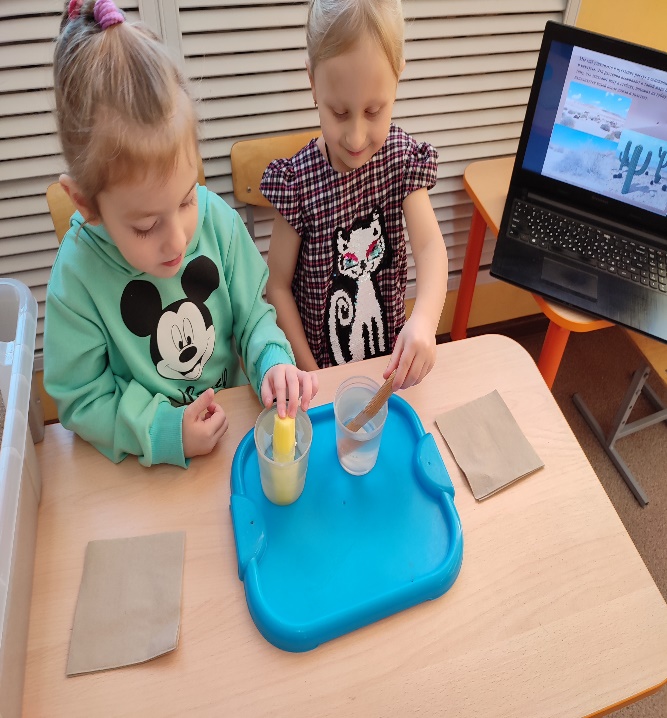 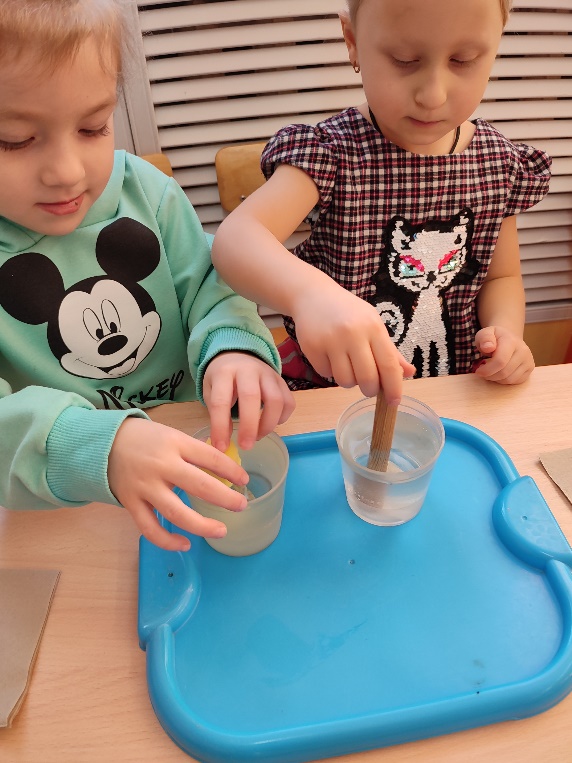 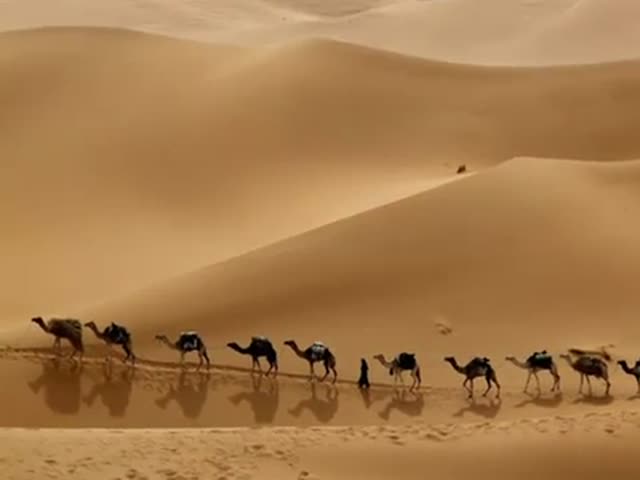 Что такое песчаные бури?
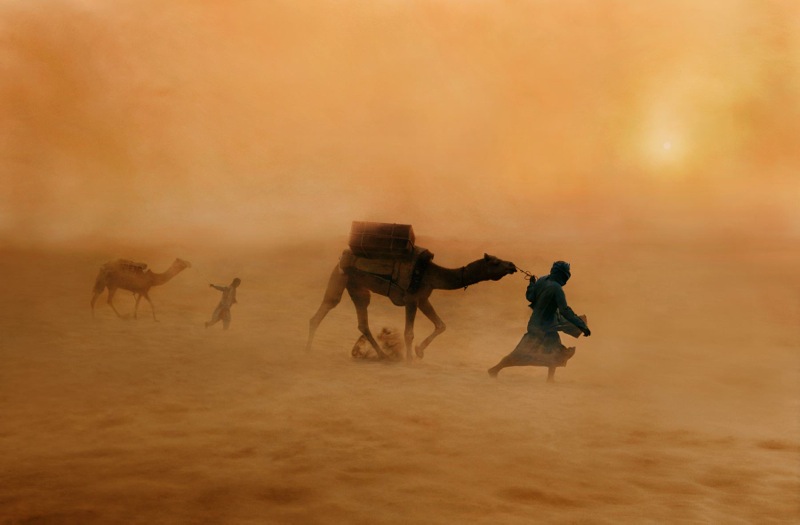 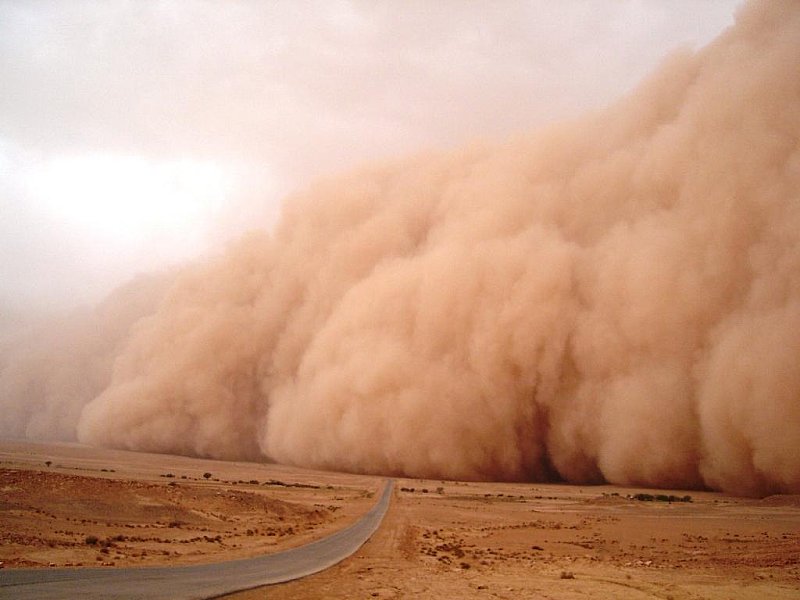 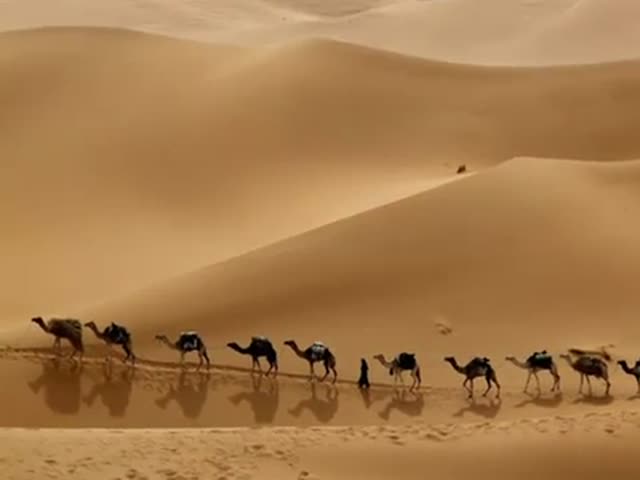 ОПЫТ № 3Как в пустыне появляются барханы?
Вывод: барханы появляются в пустыни от ветра. Чем сильнее ветер, тем выше барханы.  А когда бури в пустынях продолжаются очень долгое время , то появляются большие горы из песка – дюны.
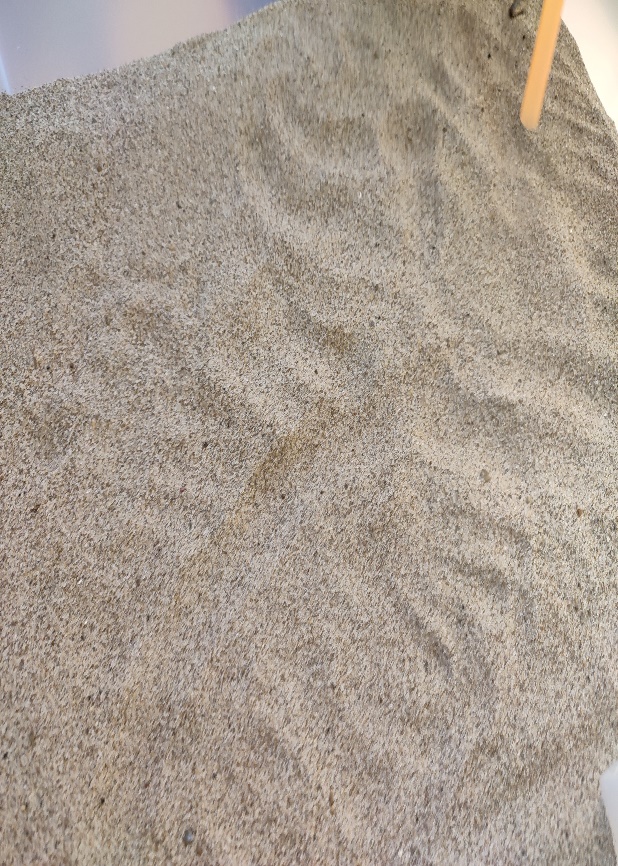 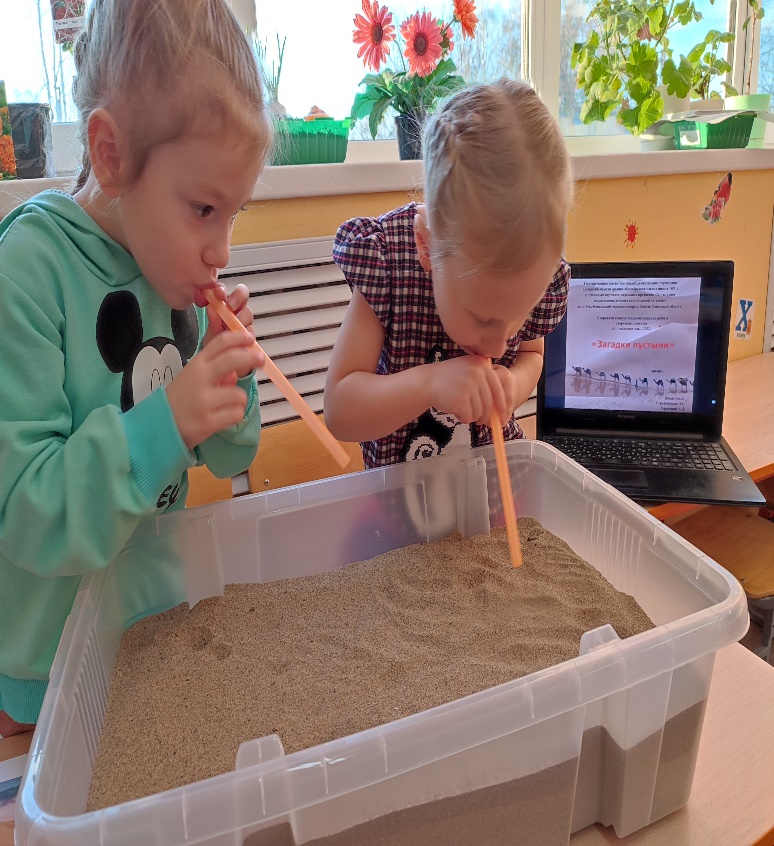 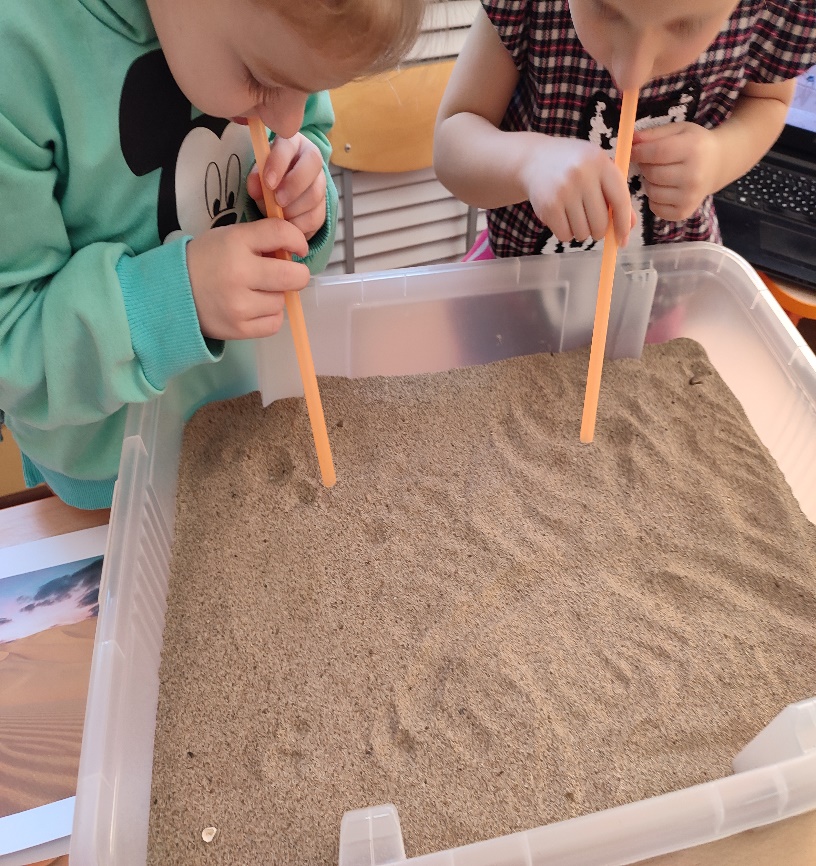 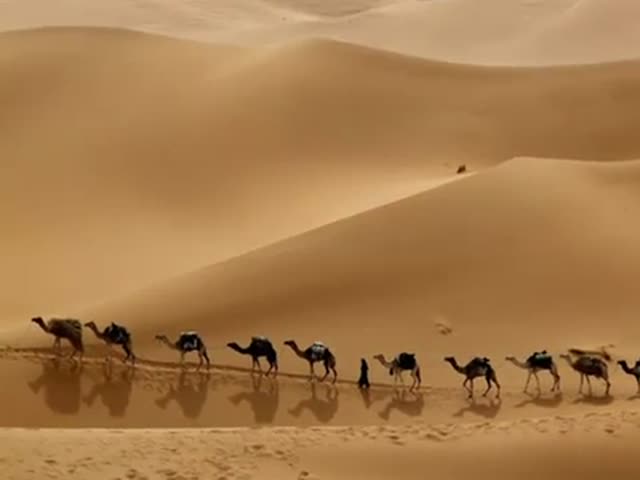 Из чего же в природе делается песок?
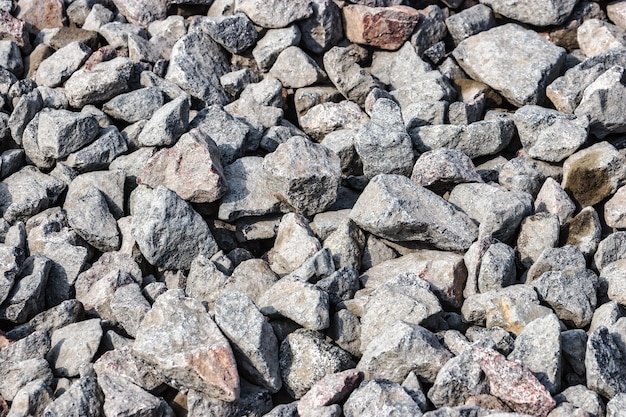 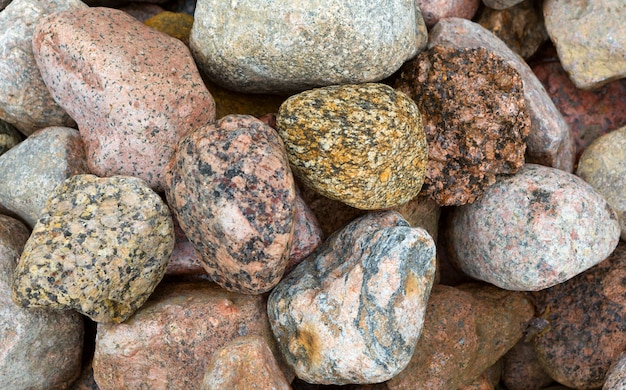 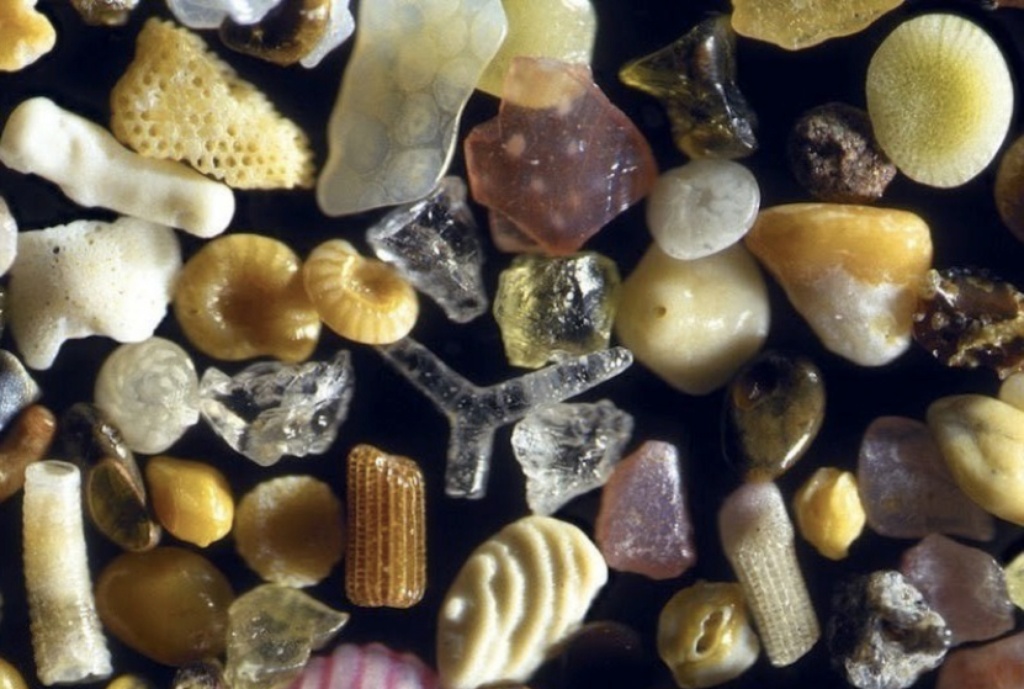 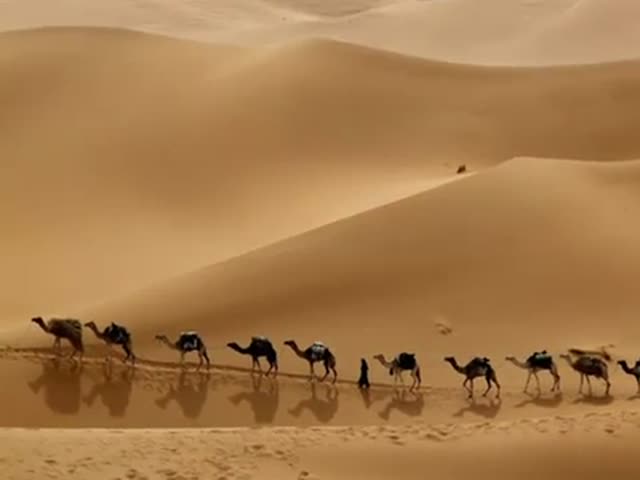 Опыт № 4Откуда берётся песок?
Вывод: вот так и в природе: ветер, вода разрушают камни, в результате чего и появляется песок
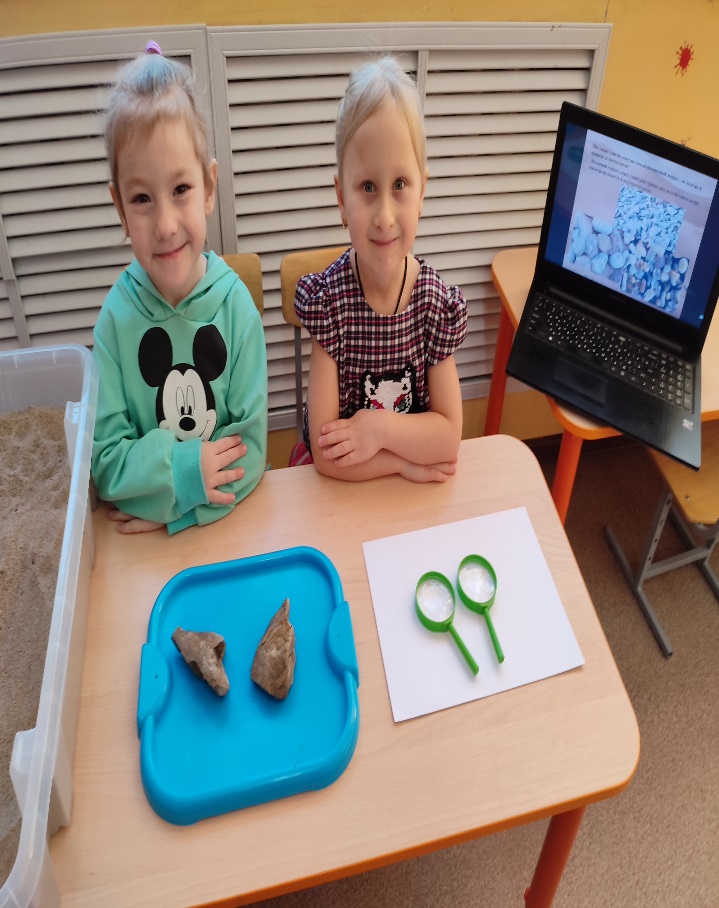 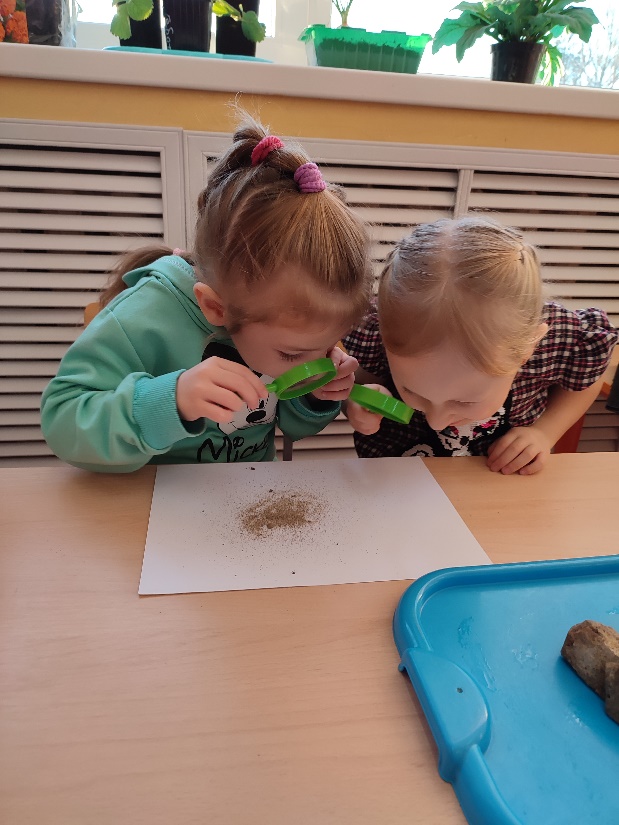 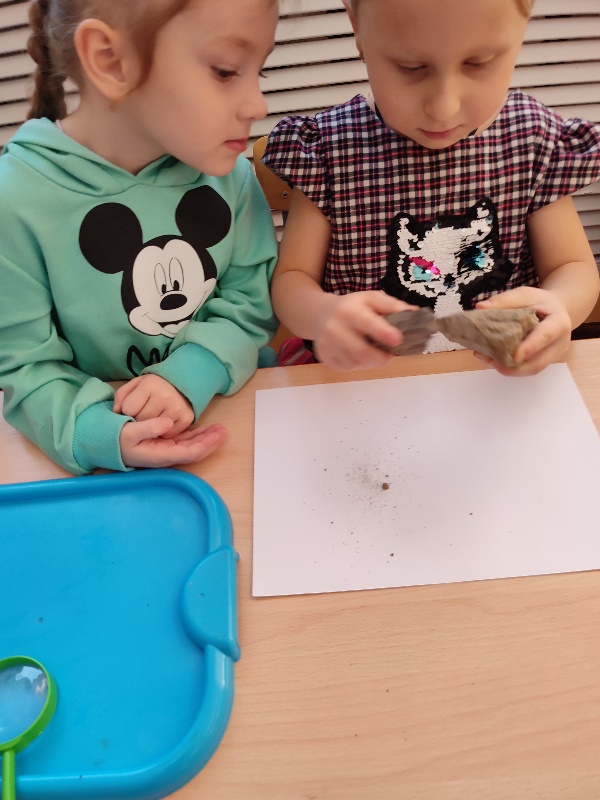 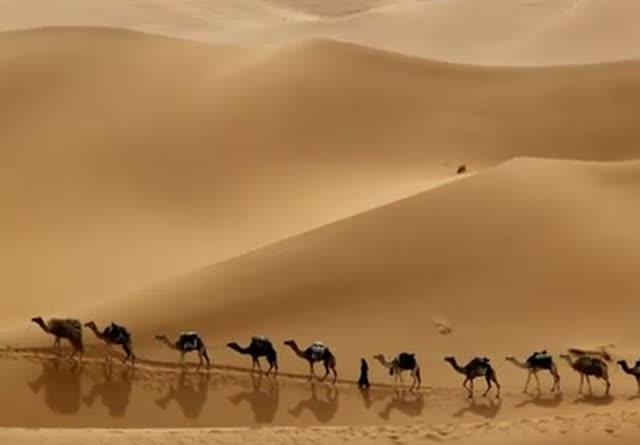 ОАЗИС









ПУСТЫНЯ САХАРА
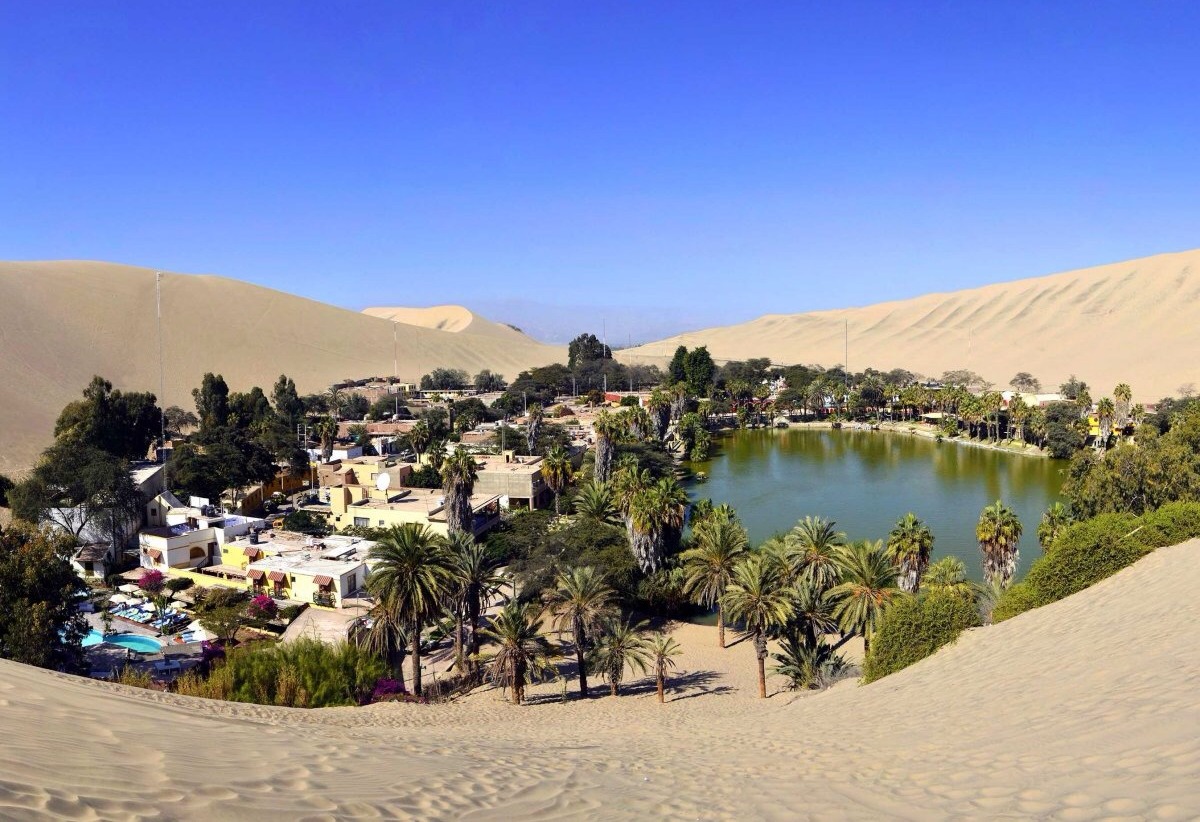 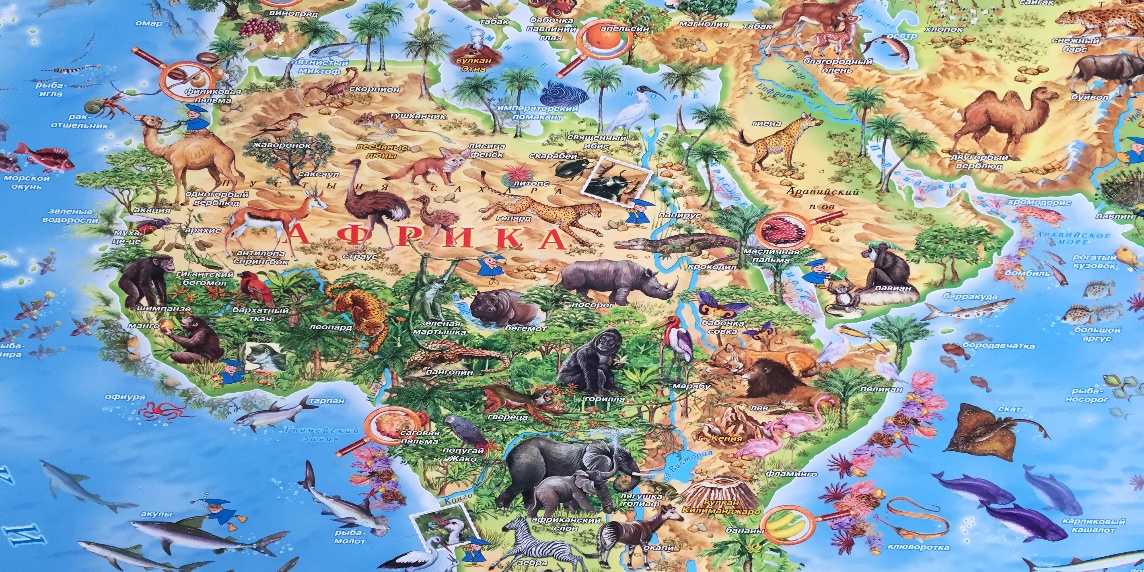 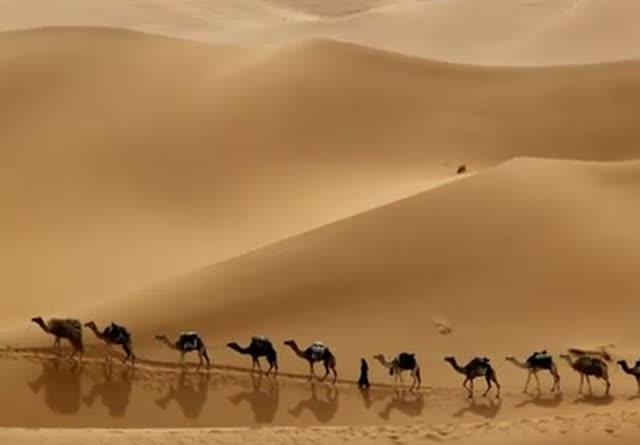 ВЫВОД ИССЛЕДОВАНИЯ :
Пустыни – удивительные и красивые природные места на нашей планете со своими характерными особенностями. Представители животного и растительного мира пустынь хорошо приспособлены к среде обитания.
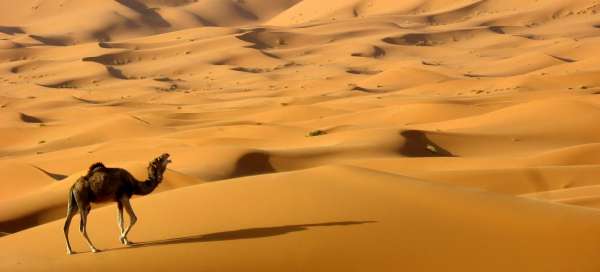 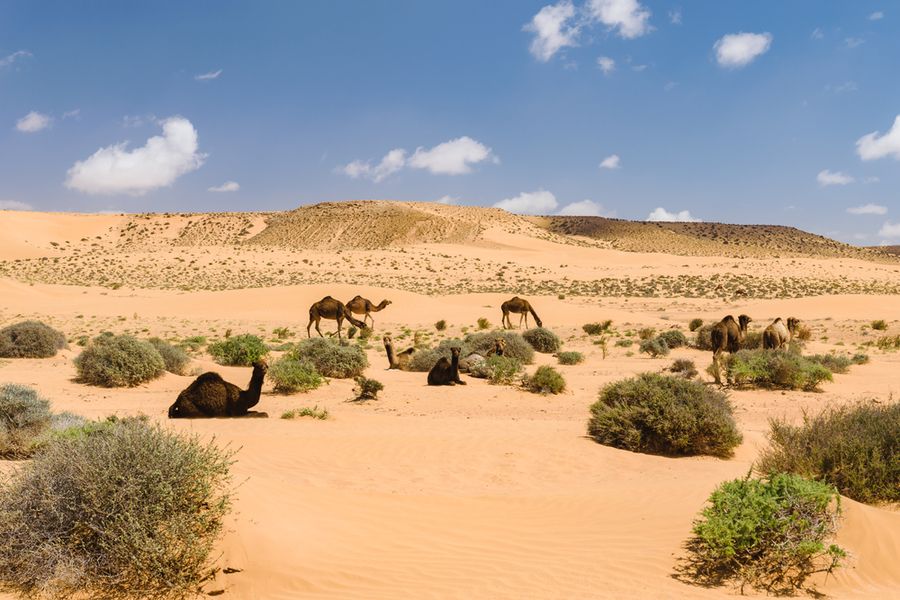 ПРАКТИЧЕСКАЯ ЗНАЧИМОСТЬ.
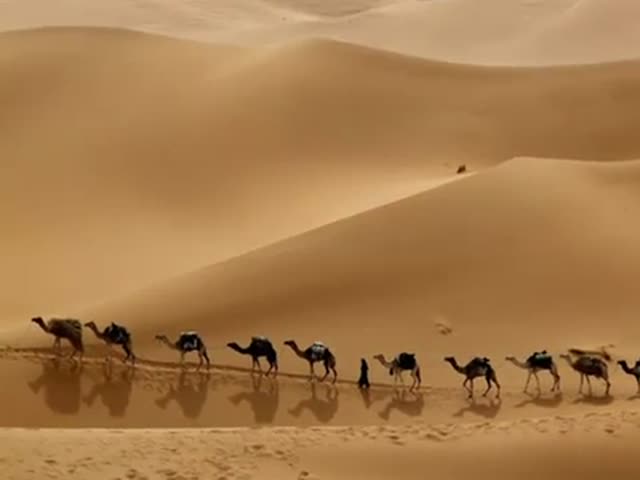 Макет « Пустыня» в уголке природы.
Выставка детских рисунков « Красота пустыни»
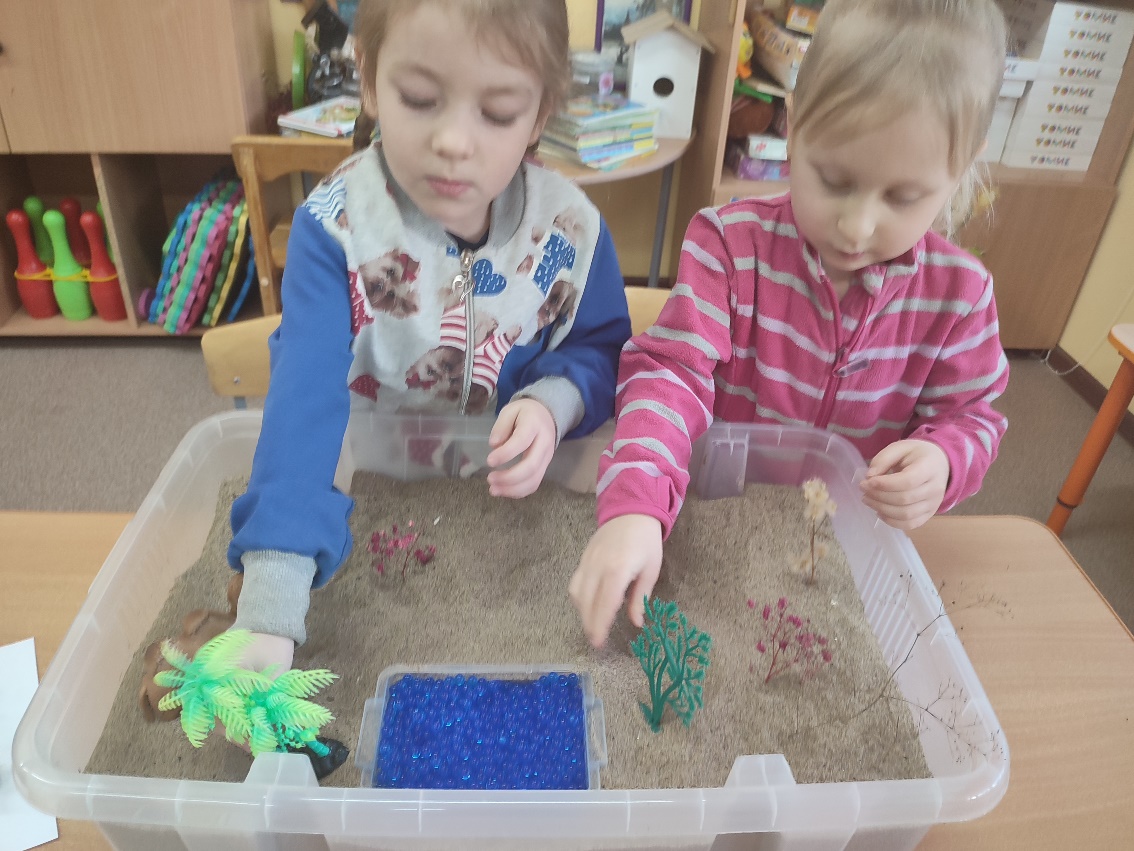 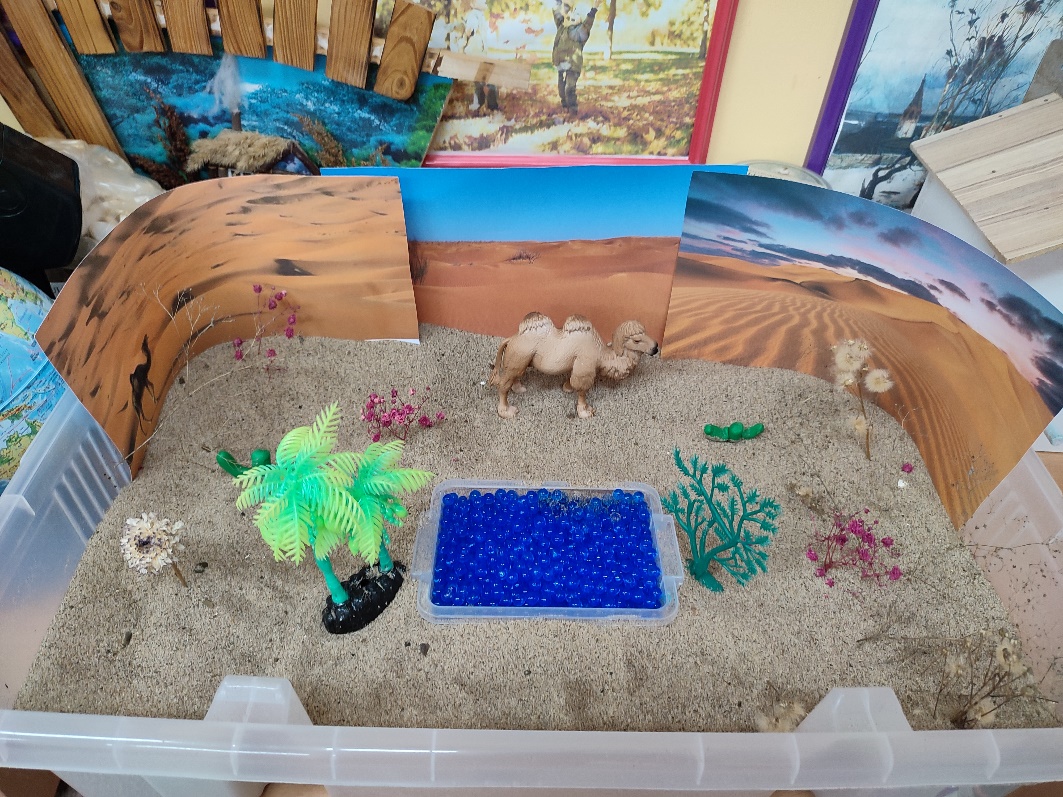 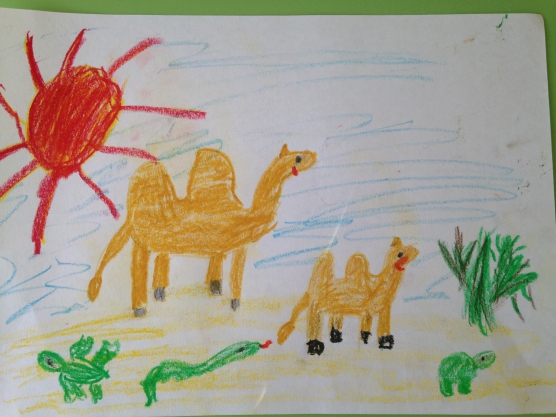 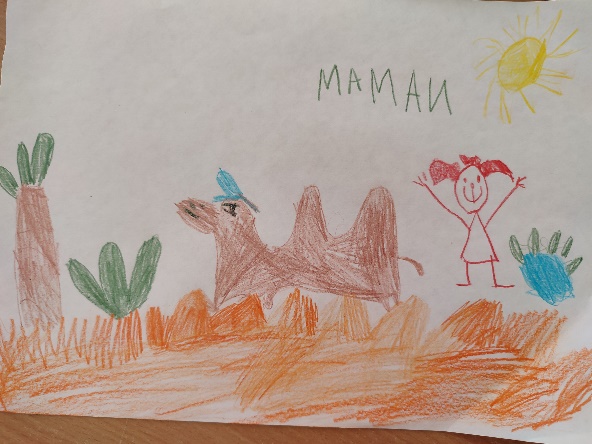 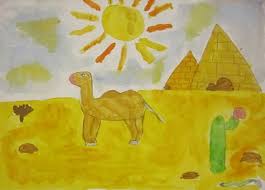 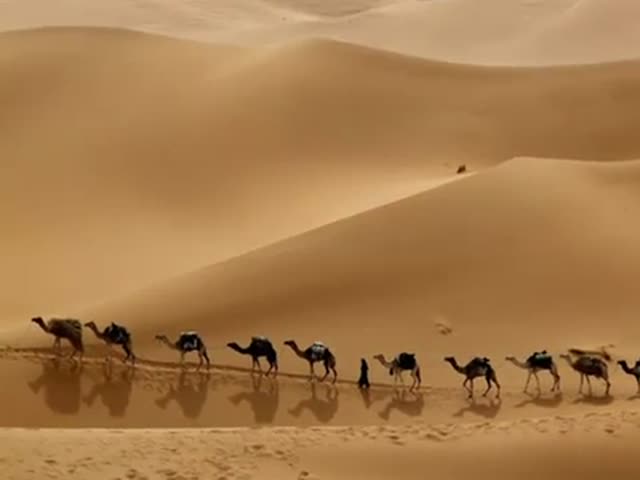 СПАСИБО ЗА ВНИМАНИЕ!